Strengthening Health Interventions in the Pacific (SHIP) ProgramThe Pacific’s Field Epidemiology Training Program (FETP)Building epidemiology and surveillance capacity in the USAPIs
7th Association of the USAPI Laboratories (AUL) Meeting
April 19, 2024
Tamuning, Guam
Hélène Le Mouëllic
SHIP Program Manager
helenel@pihoa.org
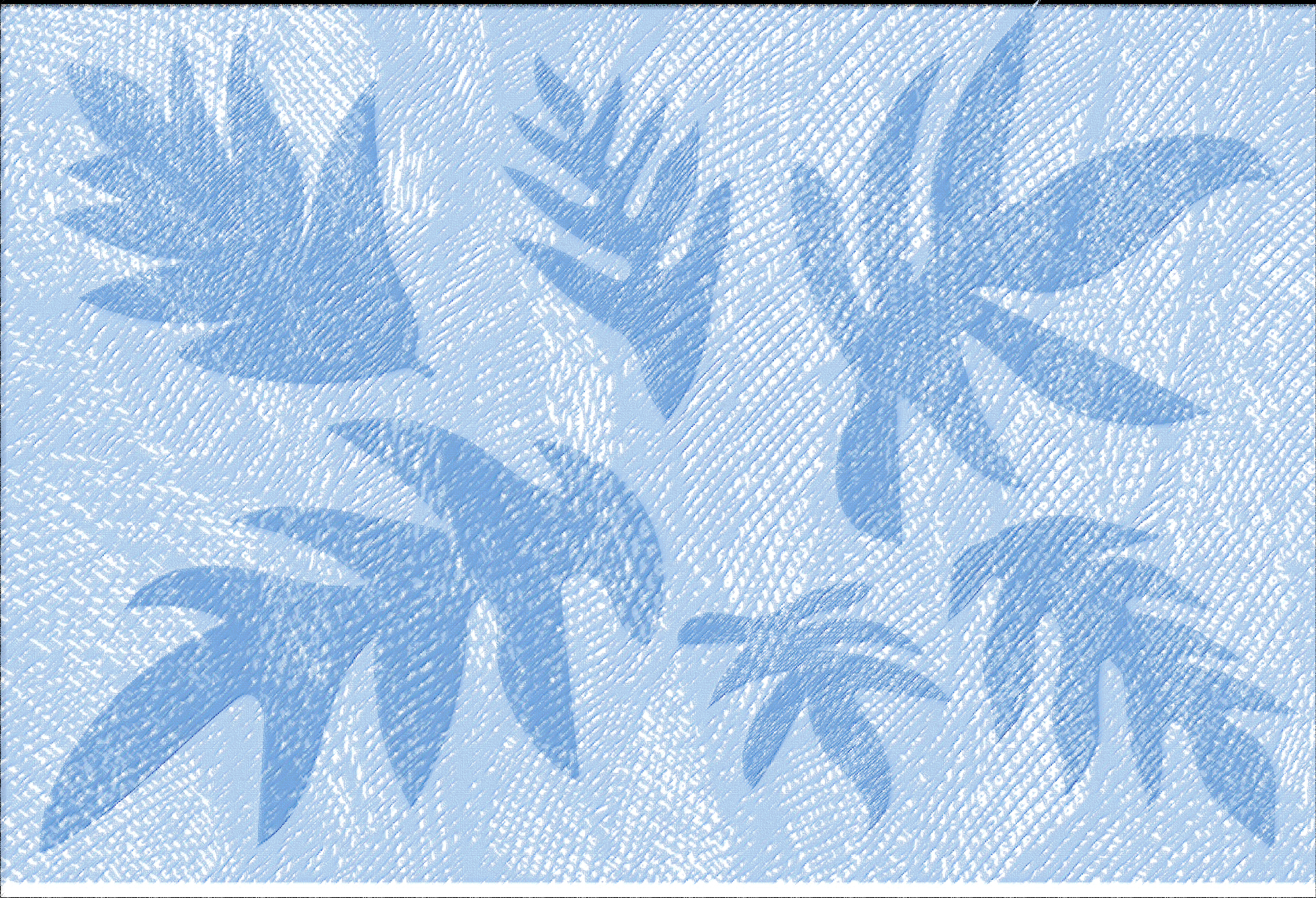 What is SHIP?
Strengthening Health Interventions in the Pacific
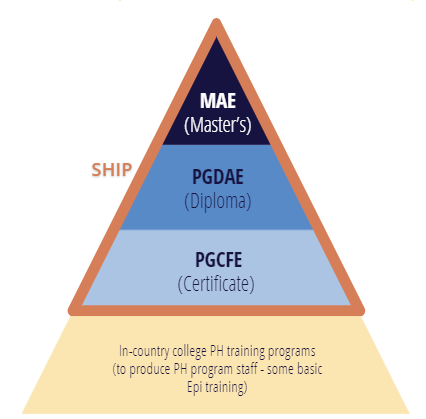 Field Epidemiology Training Program (FETP) adapted for the Pacific region 
Improve health agencies’ HIS and surveillance, and develop staff capacity
Partnership between PIHOA Secretariat and the Departments and Ministries of Health
Integrates training with capacity development: 
	“From work, at work, for work”
Accredited by Fiji National University (FNU)
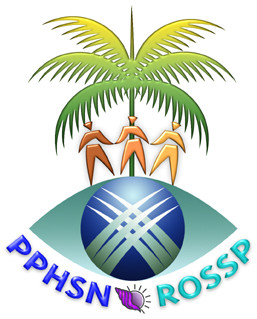 Accredited by
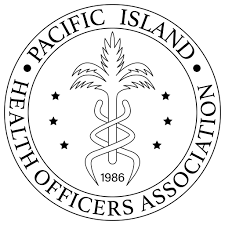 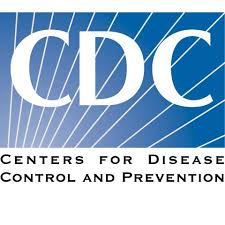 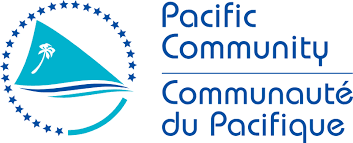 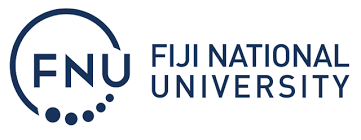 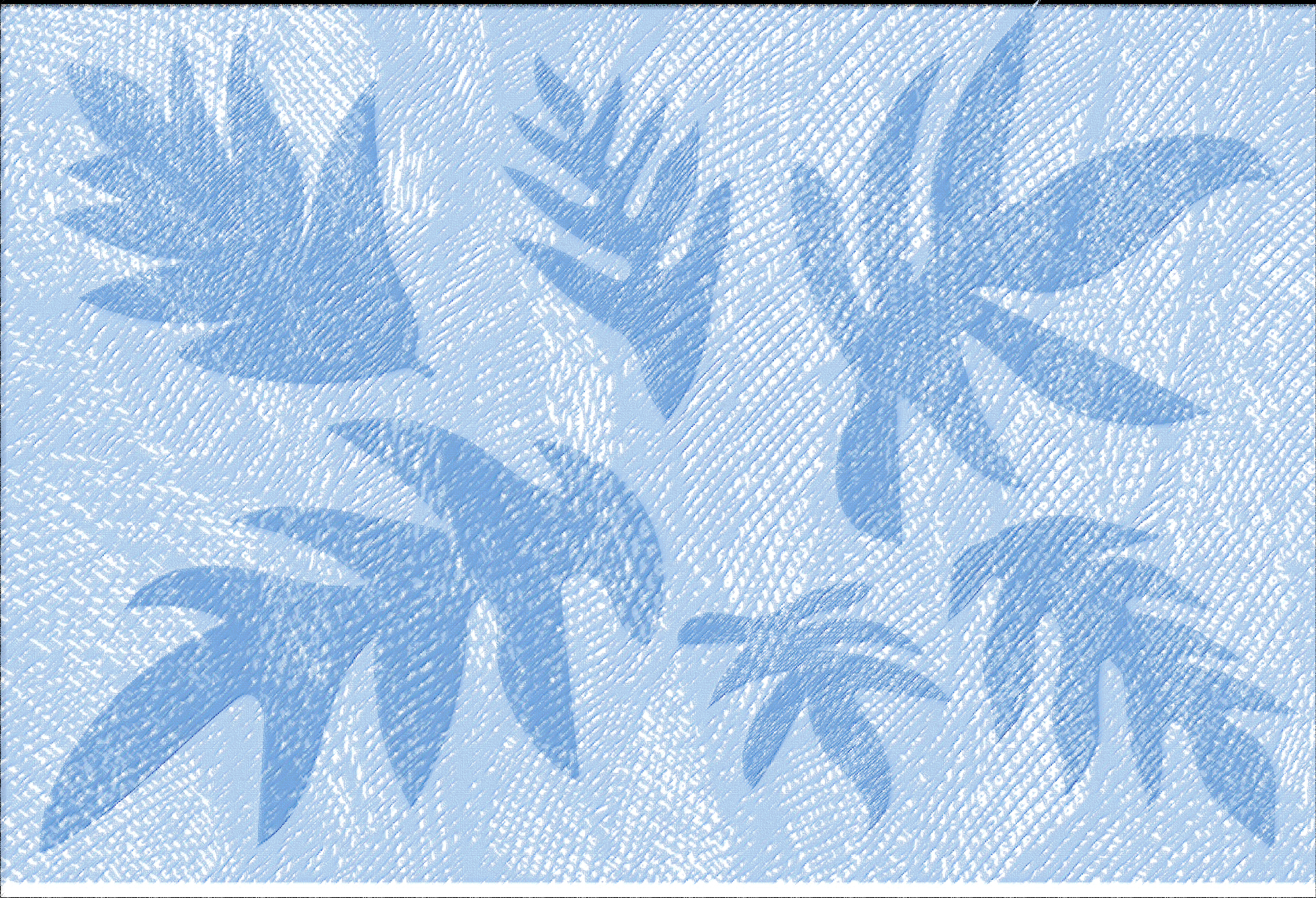 SHIP Courses
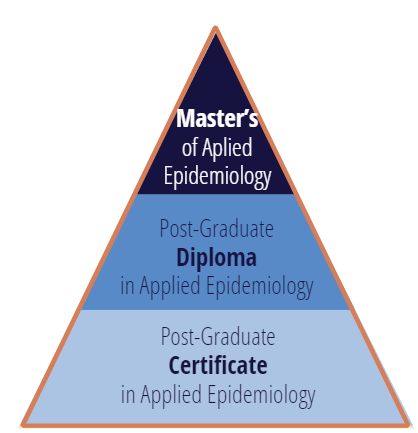 Evaluation of a Health System or Program
Teaching 
SHIP courses
Health Emergency Preparedness and Response
Analytical Epidemiology Project
In-country residency, knowledge transfer, active engagement
EPI 835
Operational Research
1- Protocol Writing
EPI 835
Operational Research
2- Data Cleaning & Analysis
EPI 835
Operational Research
3- Paper Writing
EPI 834
Biostatistics, Data Management and Analysis
4 one-week training modules delivered on site
EPI 826-02
Introduction to Health Information Systems
EPI 826-01
Introduction to Epidemiology and Field Epi
EPI 826-03
Investigation and Management of Disease Outbreaks
EPI 826-05 
 Field Epidemiology Project
EPI 826-04
Management and Analysis of HIS Data
5 one-week training modules delivered on site
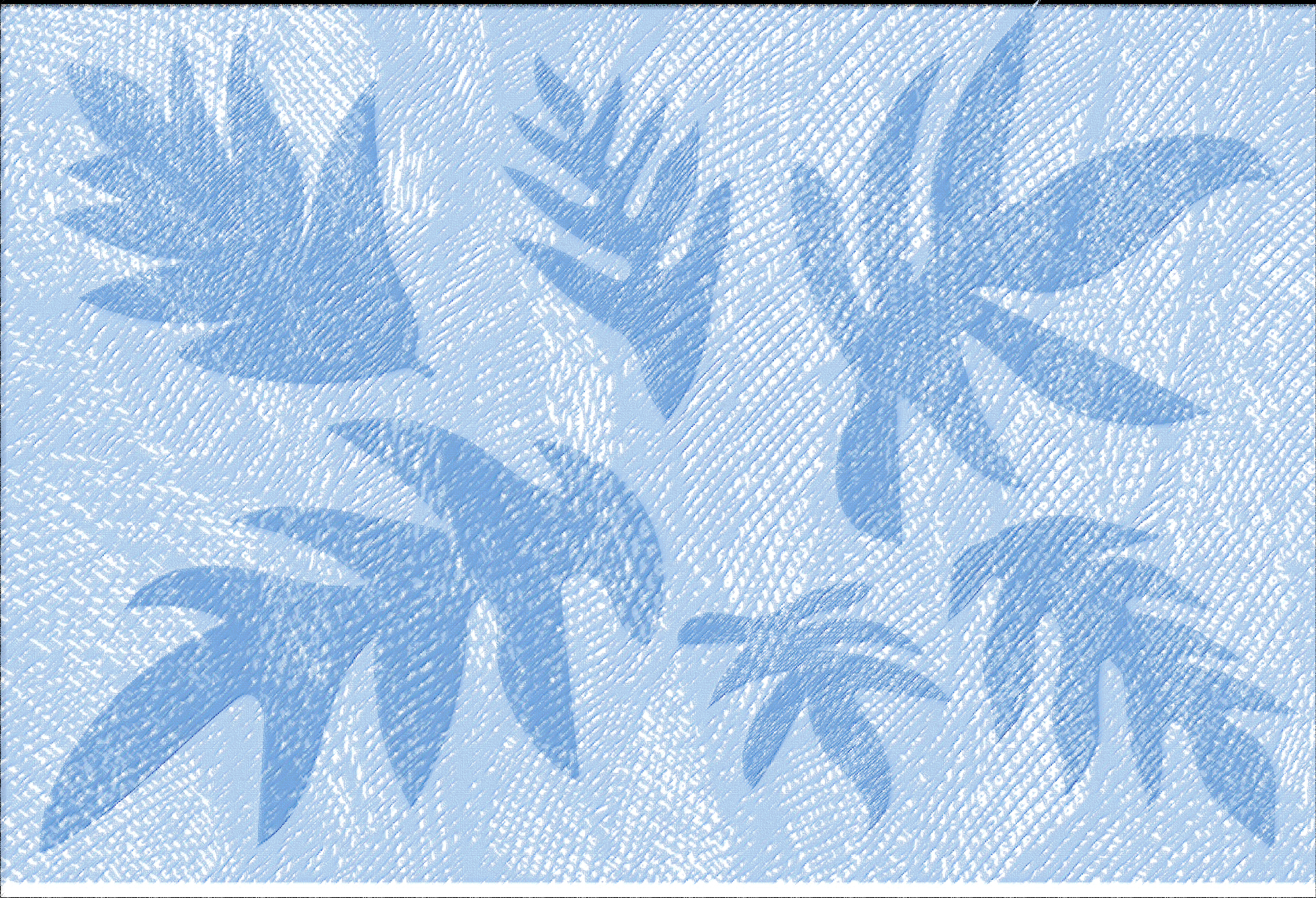 SHIP Data
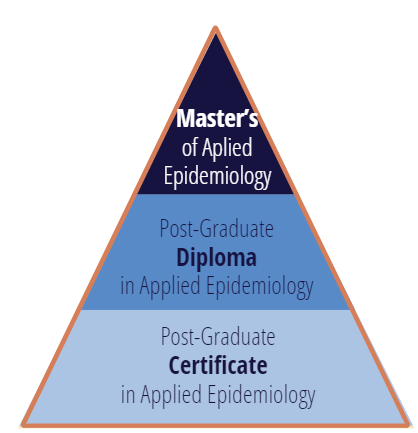 Since 2013
5 Diploma courses delivered
RMI: ongoing cohort. 8 Diploma candidates
Plans for regional cohort following online biostatistics course
5
141 Certificate Graduates
79 Certificate courses delivered
13 Certificate cohorts completed 
             American Samoa: 1, CNMI: 1, 
             FSM: 4 (1 in each State), Guam: 2, Palau: 1, RMI: 4
2 Certificate cohorts on-going: FSM-Yap, and Palau
28 Certificate Candidates
as of March 2024
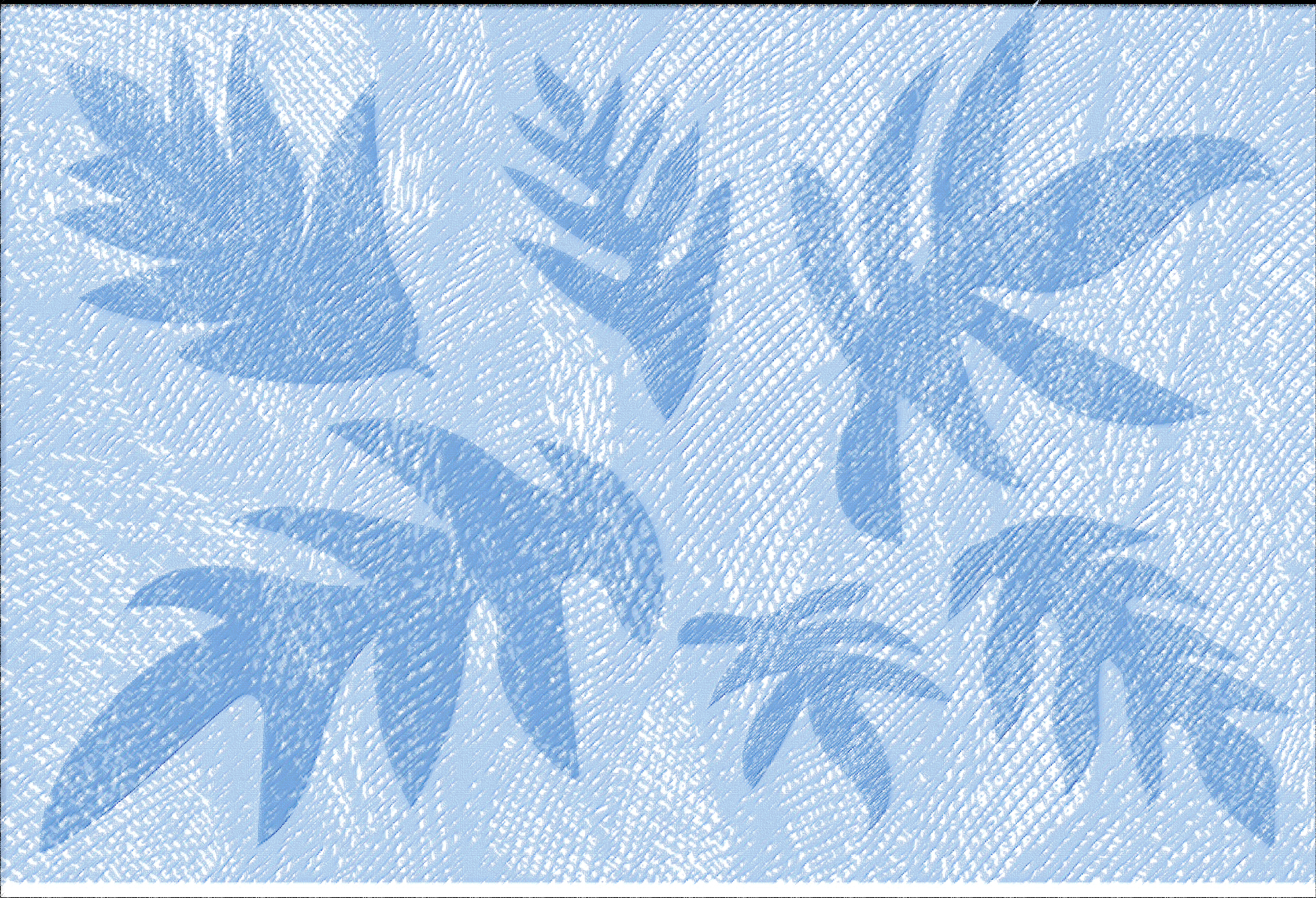 Certificate Cohorts in the USAPIs
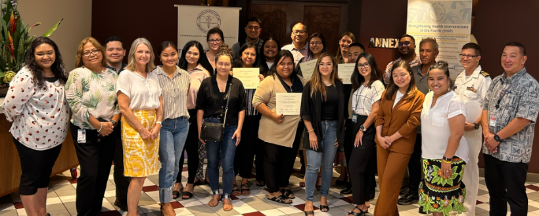 CNMI Certificate Cohort, 2023
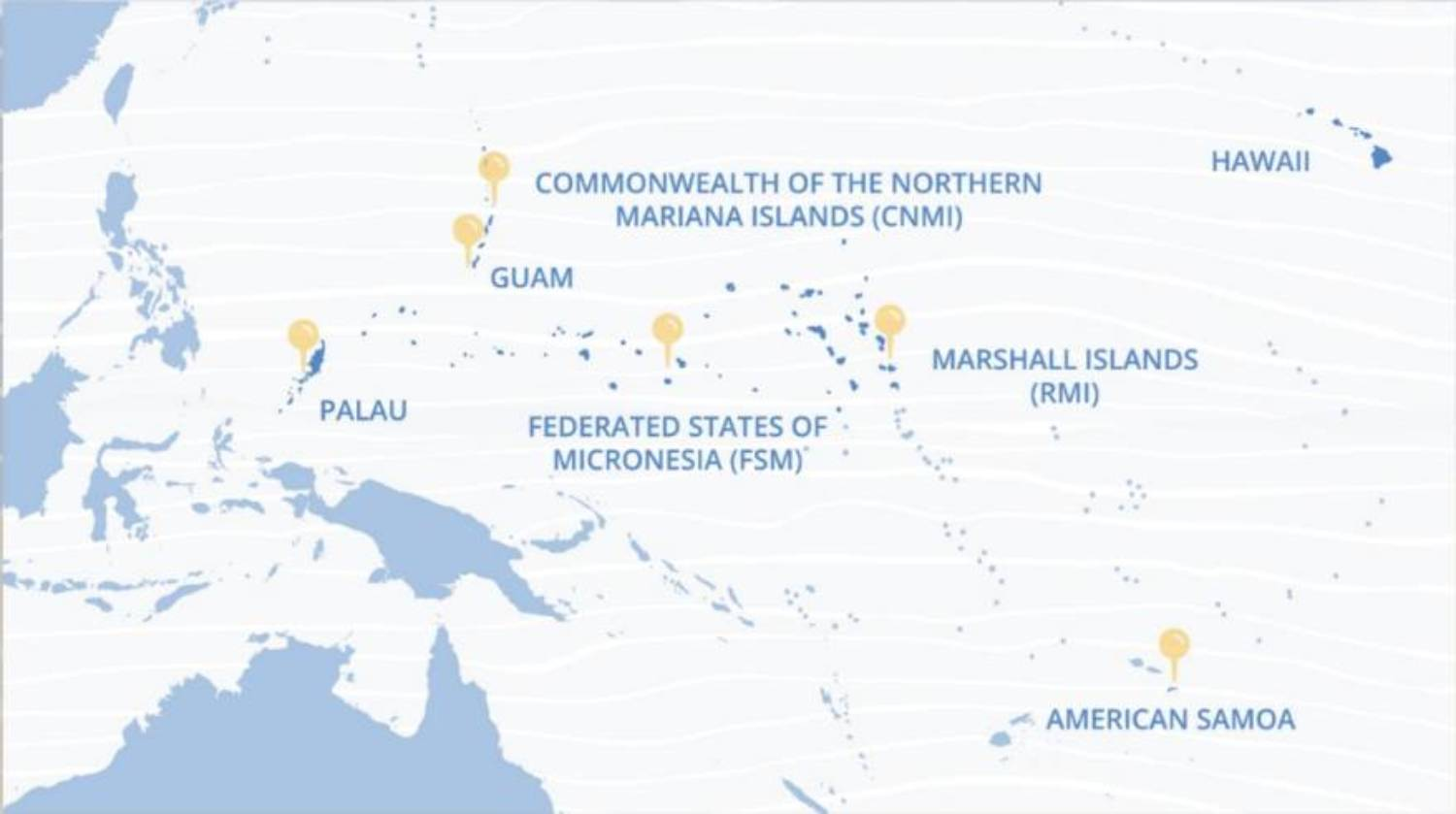 Guam Certificate Cohort, 2023
Majuro Certificate Cohort, 2023
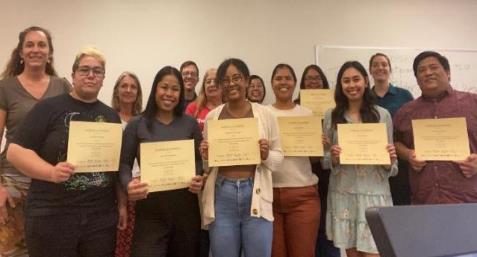 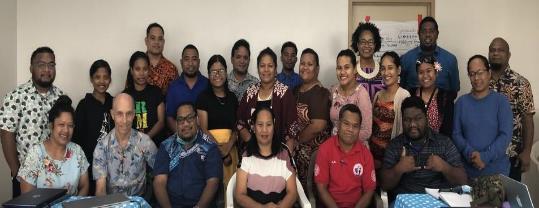 Ebeye Certificate Cohort, 2023
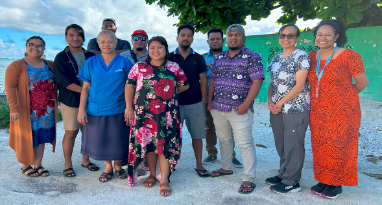 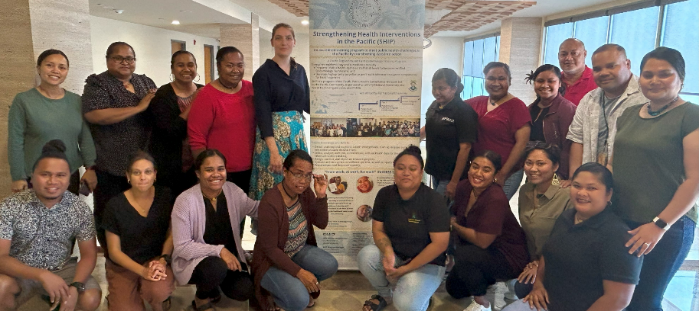 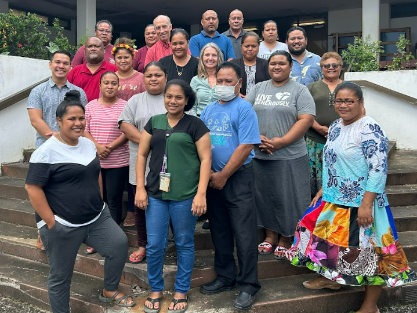 Palau Certificate Cohort, 2024
FSM - Yap Certificate 
Cohort, 2024
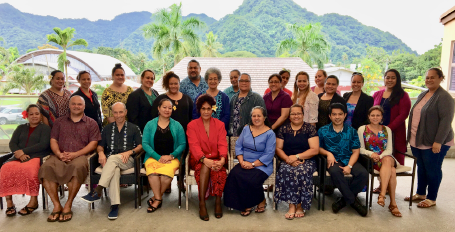 American Samoa Certificate Cohort 2019
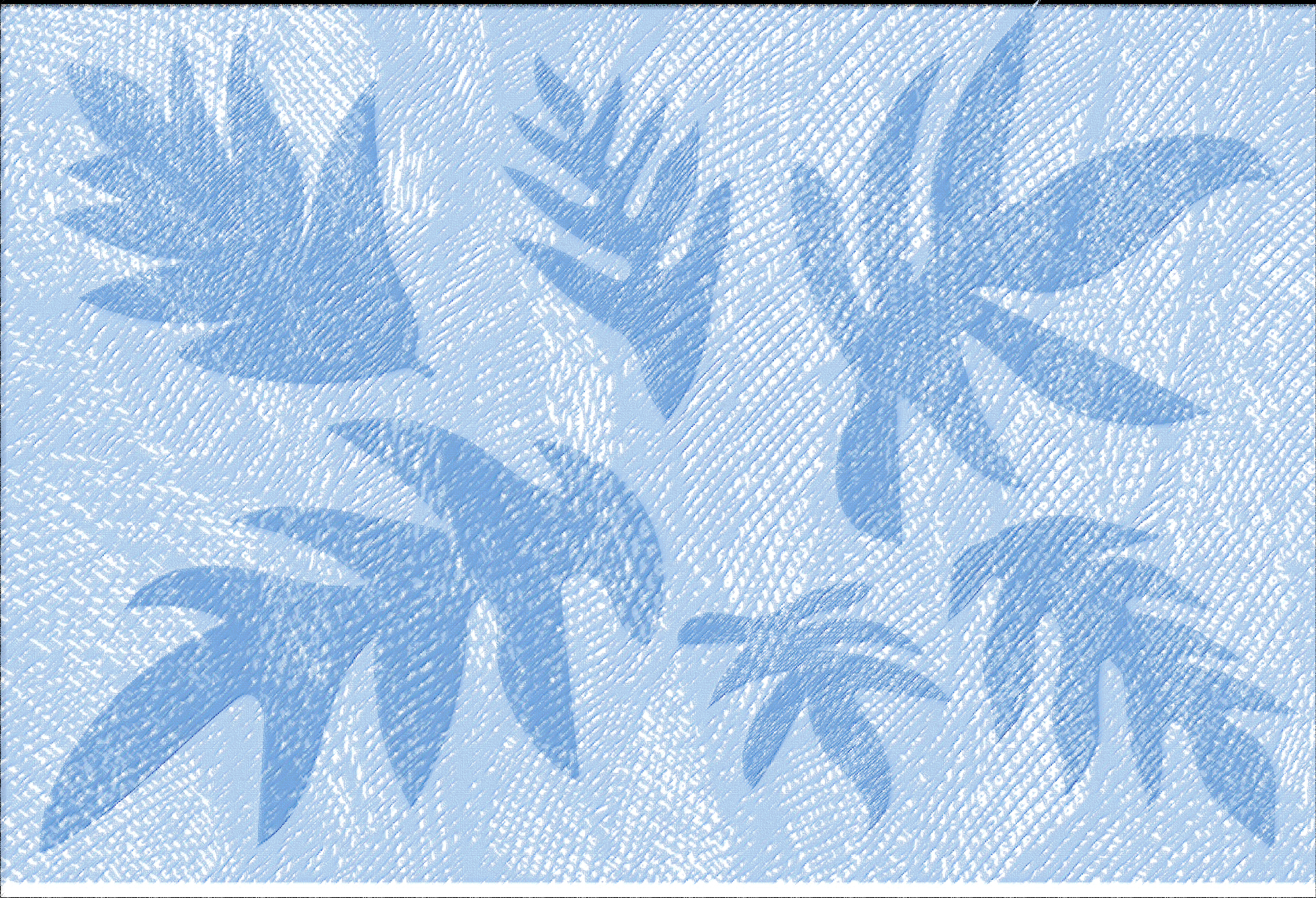 Partnership and Agreement
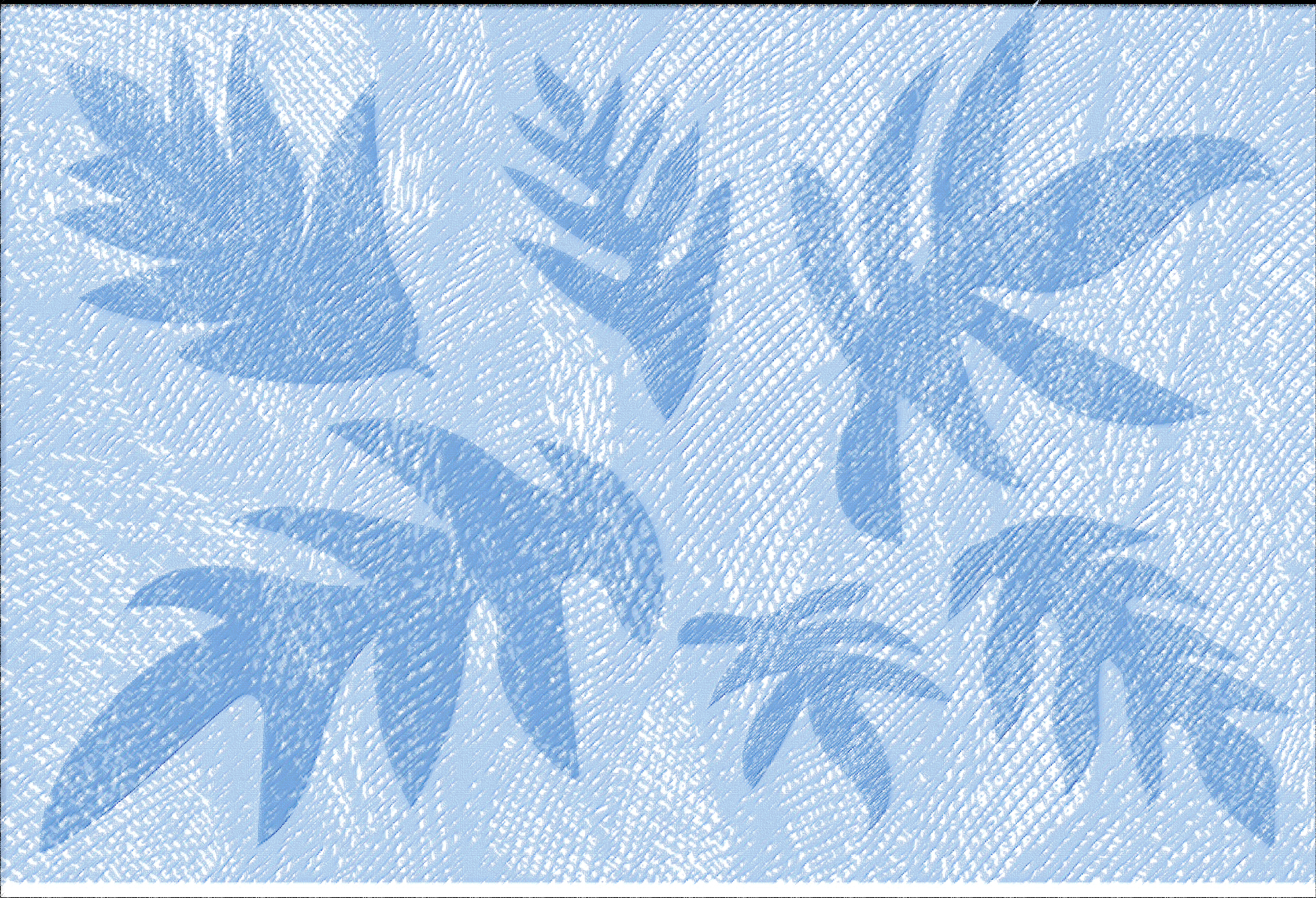 Epi Technicians at the Certificate level
Operate existing, well-designed data systems
 Assure good quality data inputs
 Use Excel and/or EpiInfo
 Produce standard, high-quality reports
 Understand and can explain reports

Not for designing health information systems or analyzing complex data
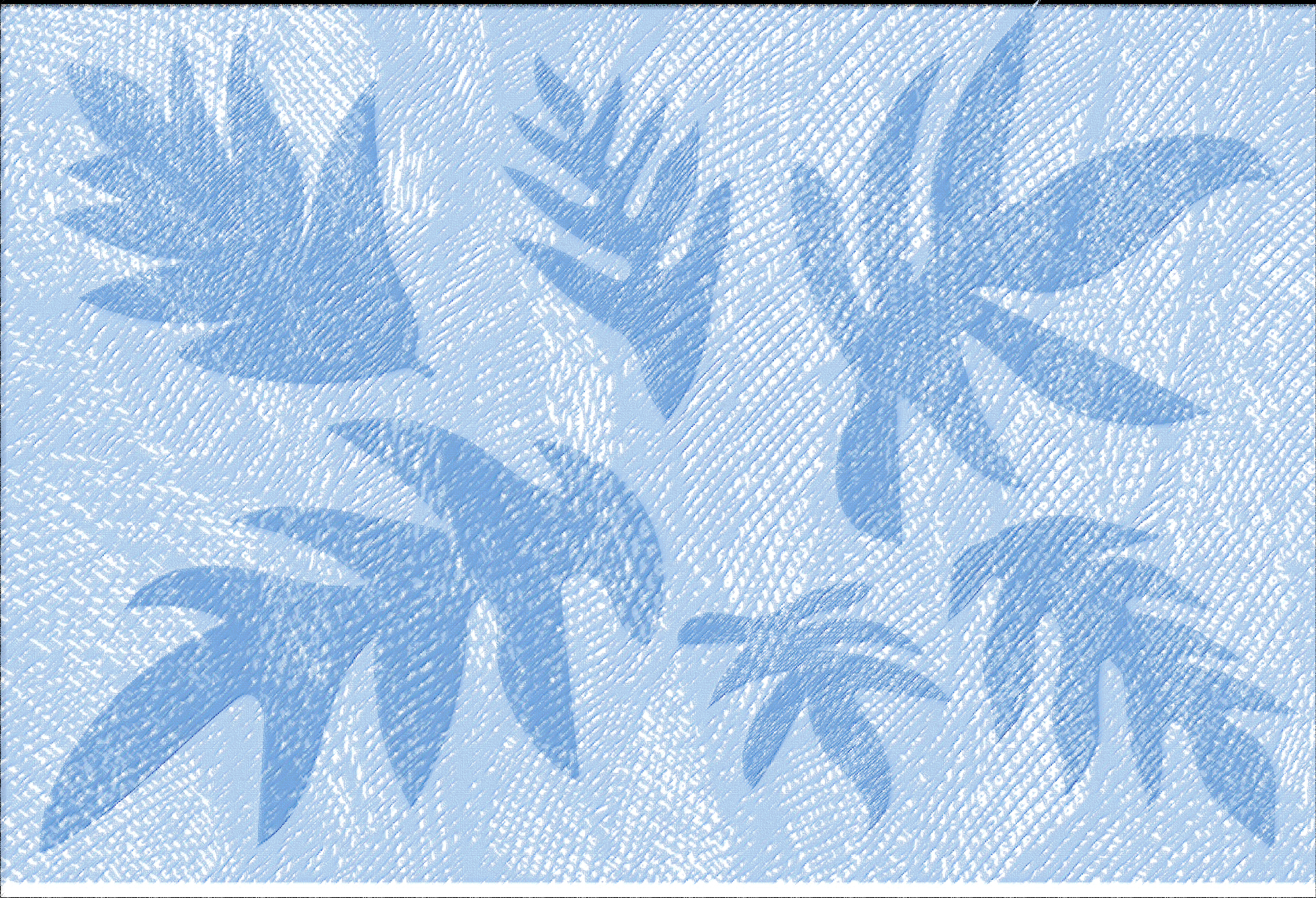 Staff to consider for Epi Technicians
EpiNet team data person
 Hospital statistics officer
 PH statistics officer
 MCH data officer
 SAMH data officer
 NCD surveillance person
 Vital Stats officer
 QA/other data officer
 IT officer
Administrators & Managers
EpiNet Team members:
Physician
Lab
Public Info Officer
Administrator on EpiNet team
Environmental Health Officer
Hosp Infection Control Officer
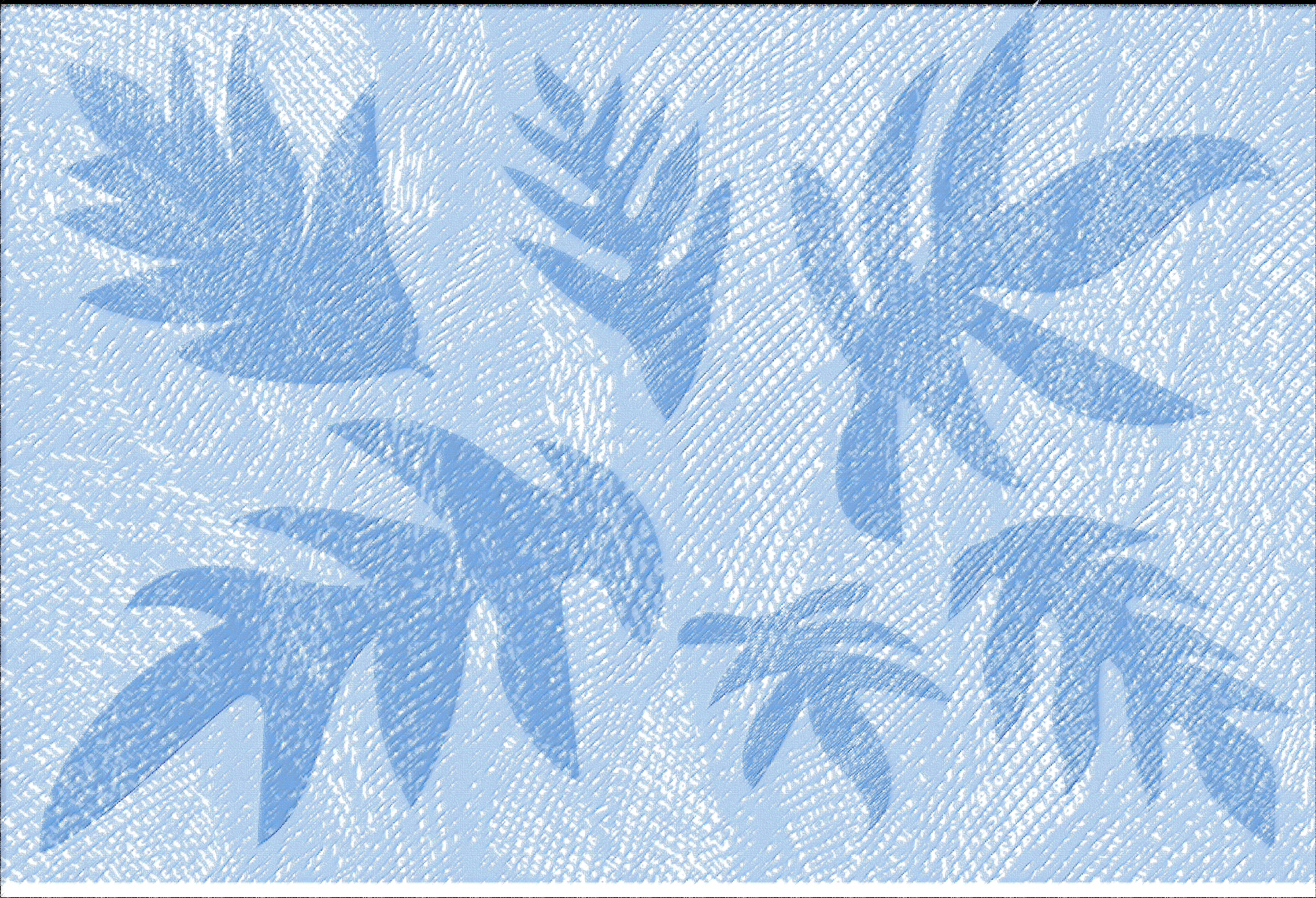 Epi Technicians Candidates Must Have
Good level of English language and math skills 
(e.g., no problem with division/multiplication, fractions, percentages)
(not every data entry technician can handle this material)
Interest and motivation to take all 5 face-to-face courses
Willing to do required pre-work in preparation for each course
Willingness to put other work aside during each week-long course
Willing to take courses seriously, work hard, take all required exams and complete each project
FNU eligibility requirements
Eligibility:
a bachelor’s degree, or three years’ experience
working in the health sector
a supportive reference from a workplace supervisor
endorsement/nomination by the MoH/DOH
applicants without an undergraduate health degree or with less than the required professional experience may be considered for enrollment on a case-by-case basis.
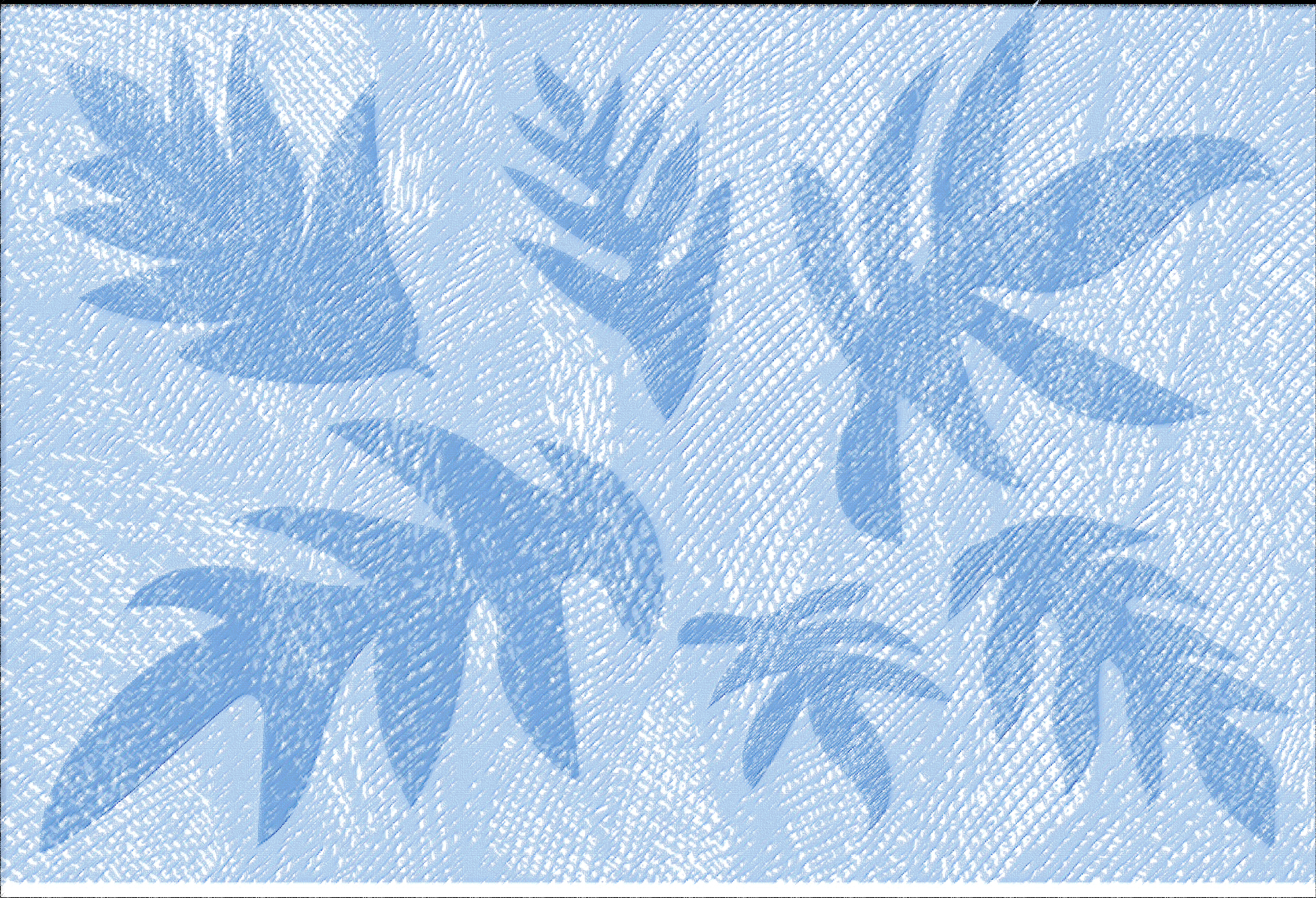 Course Delivery
Online coursework and face-to-face session
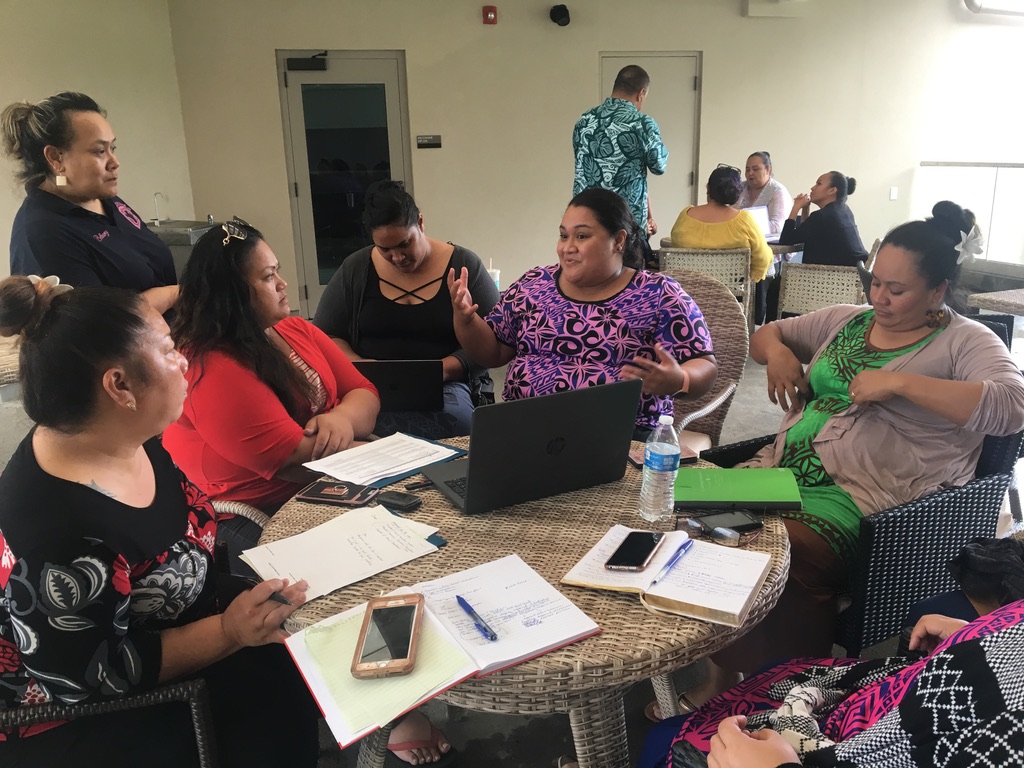 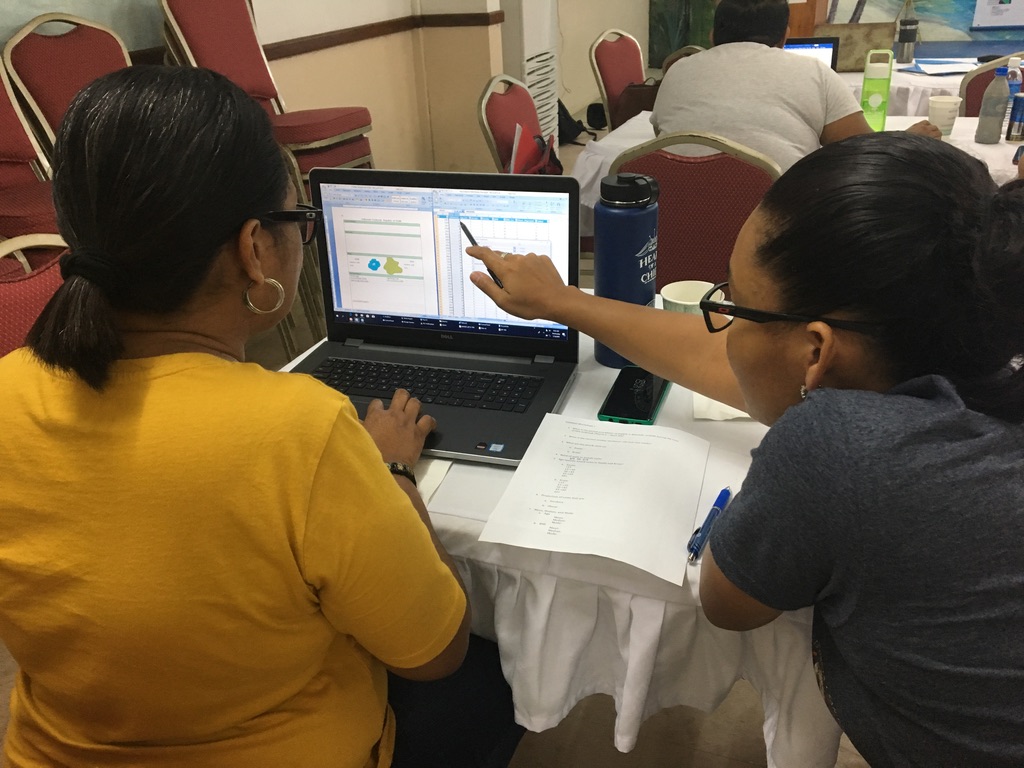 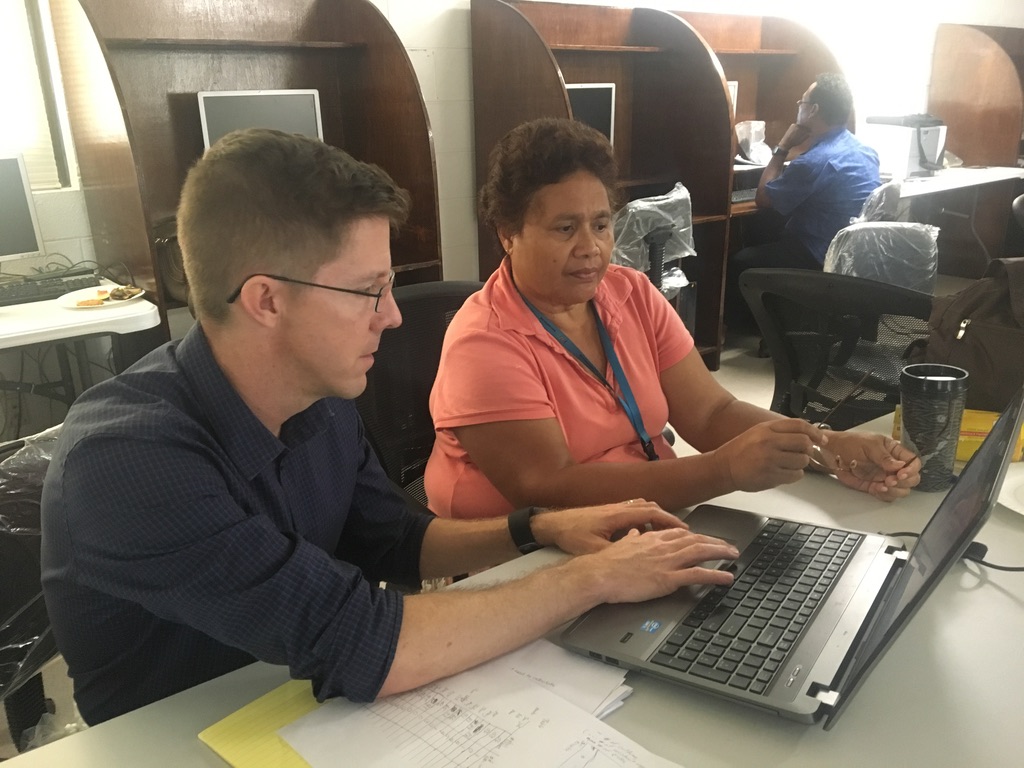 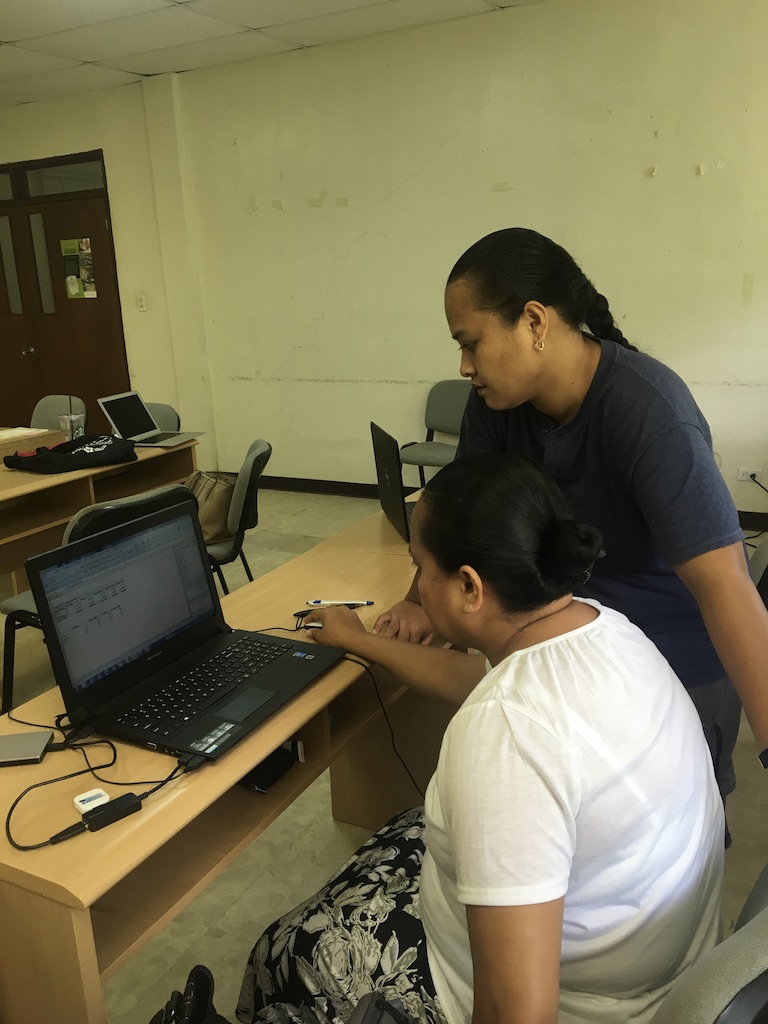 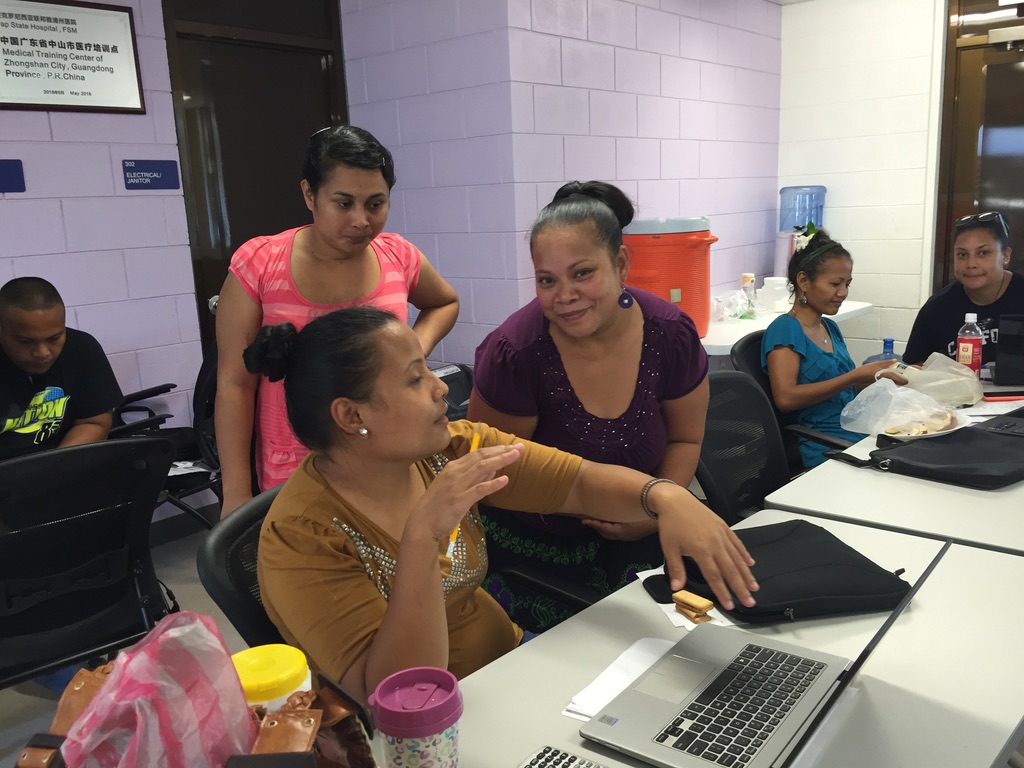 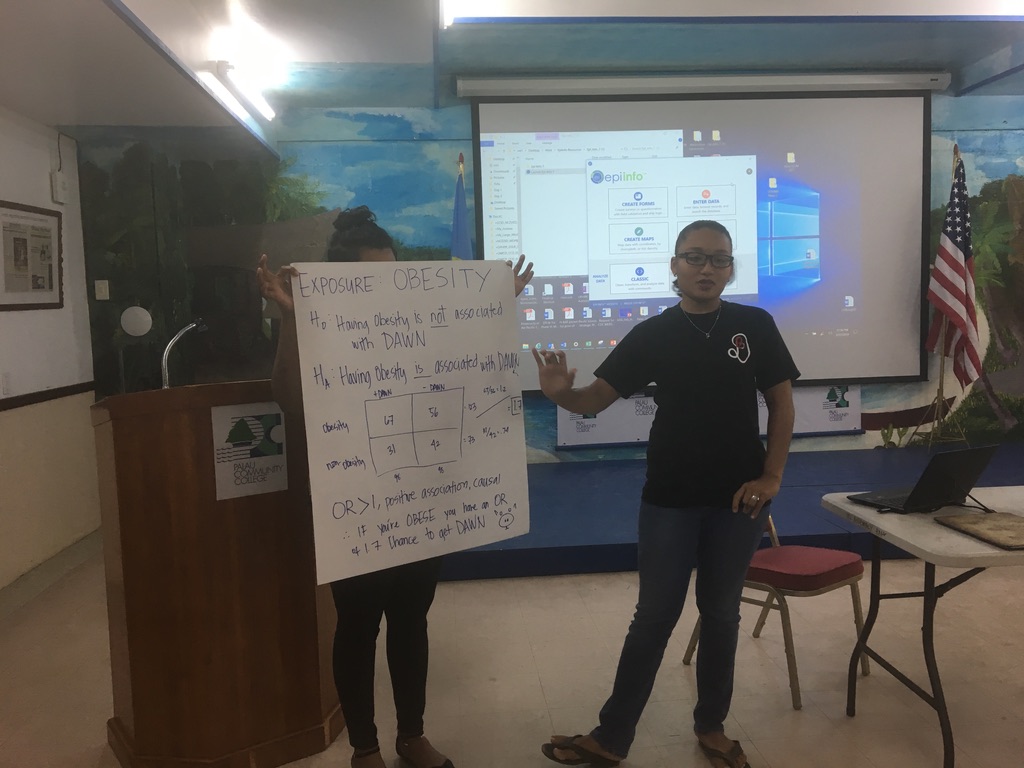 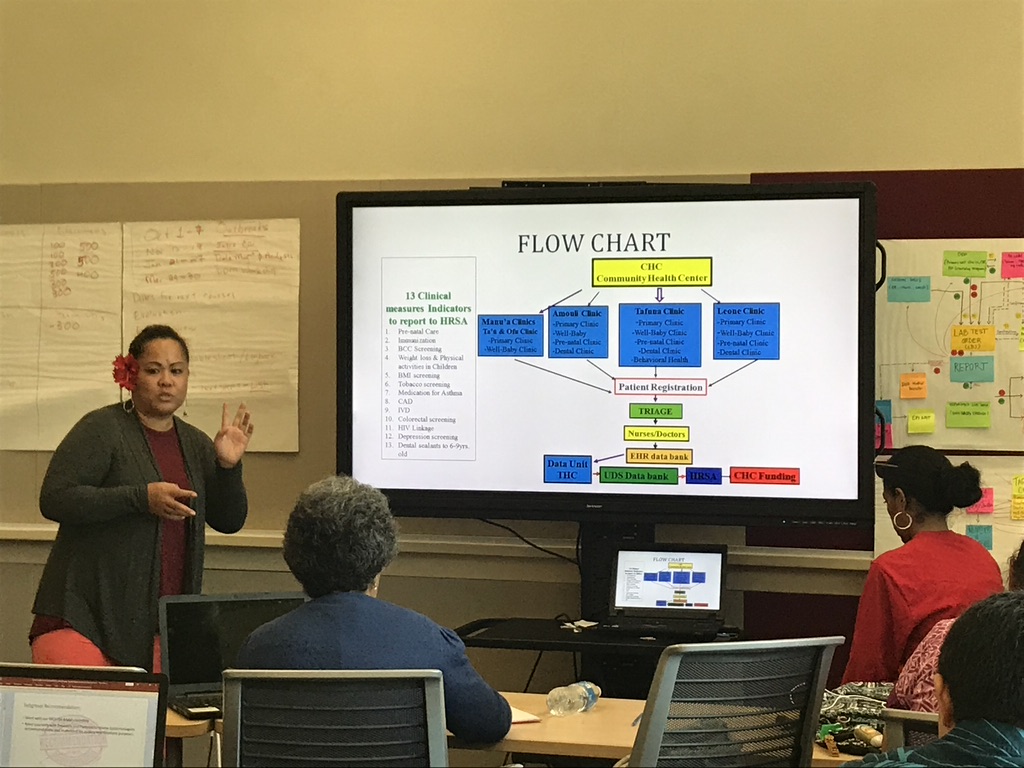 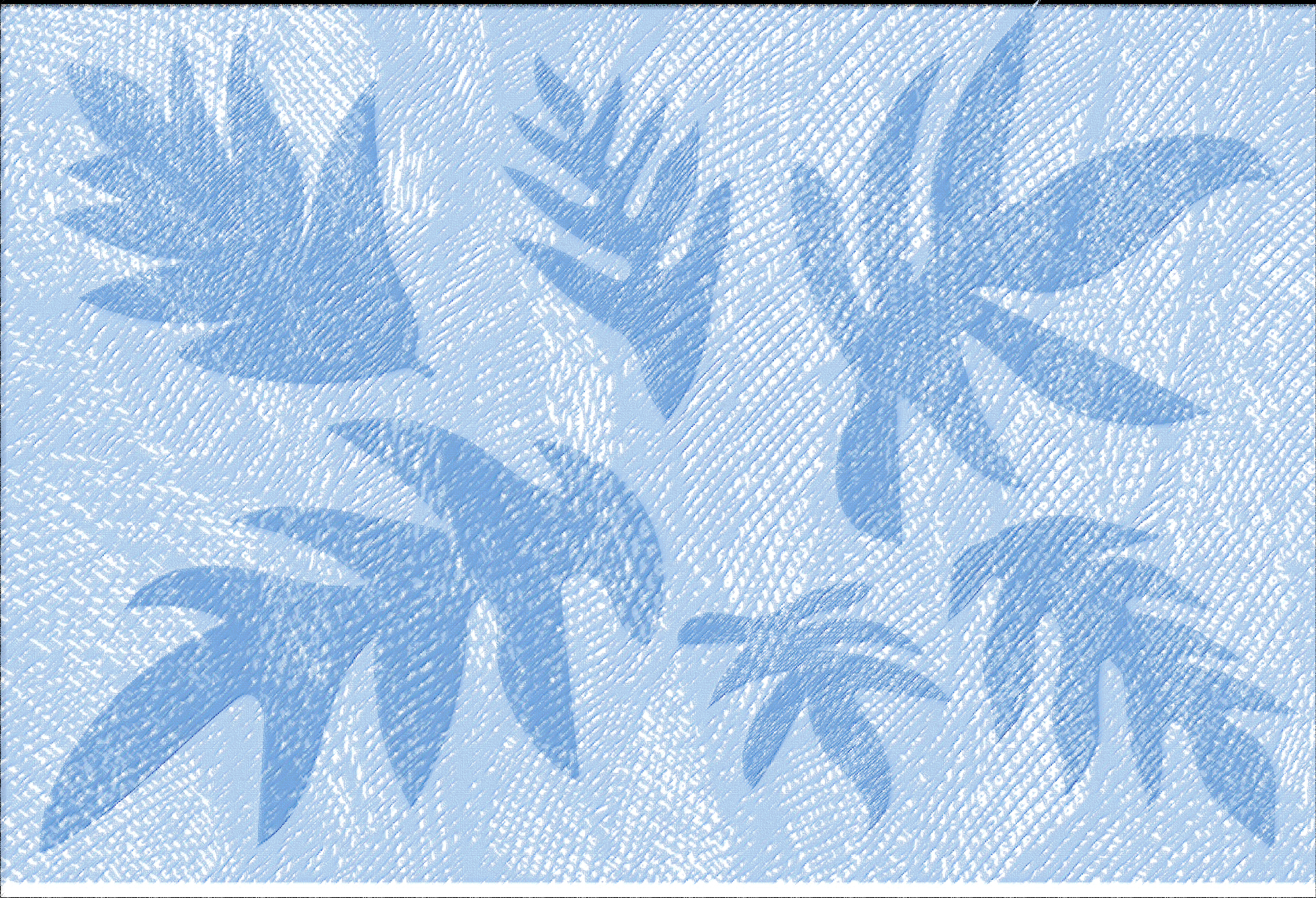 “From Work, At Work, For Work”
Training delivered to build both systems and skills
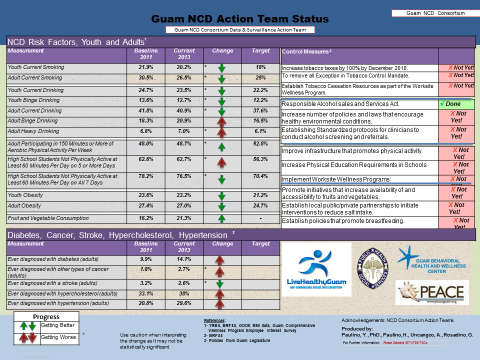 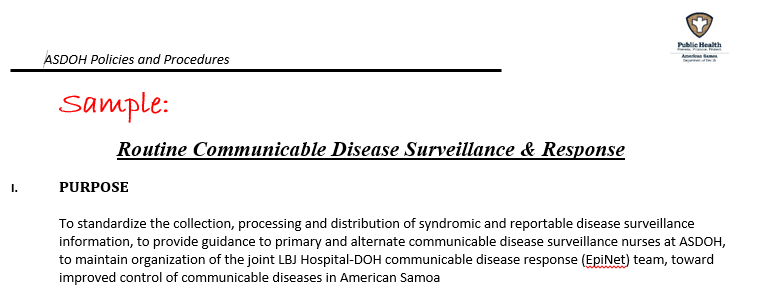 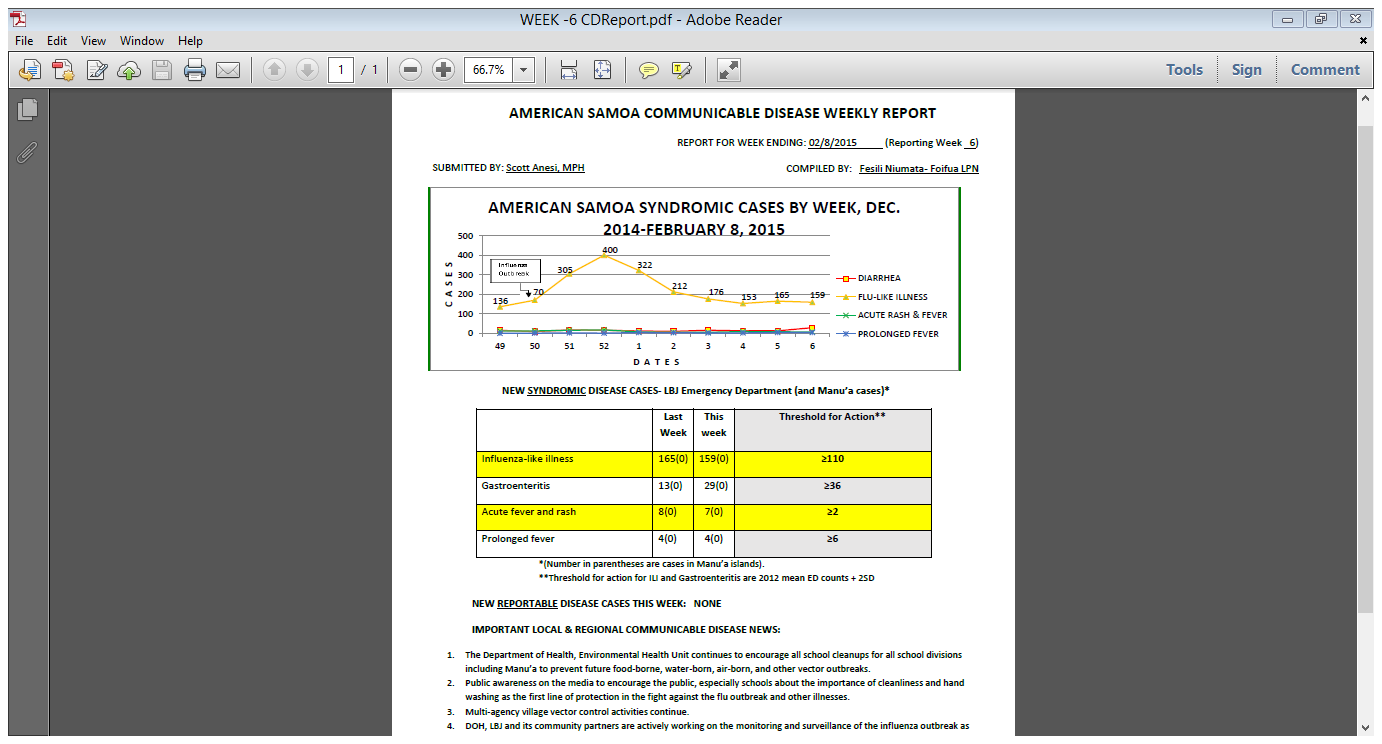 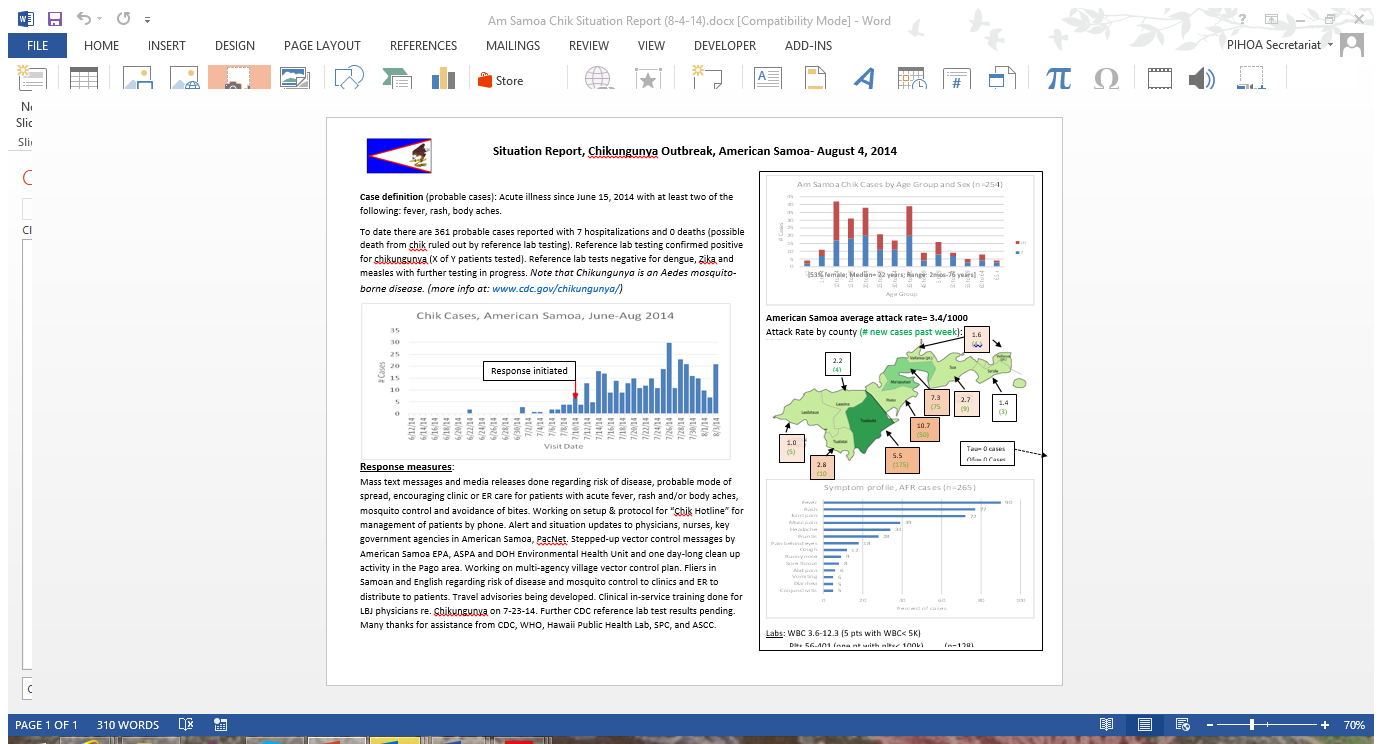 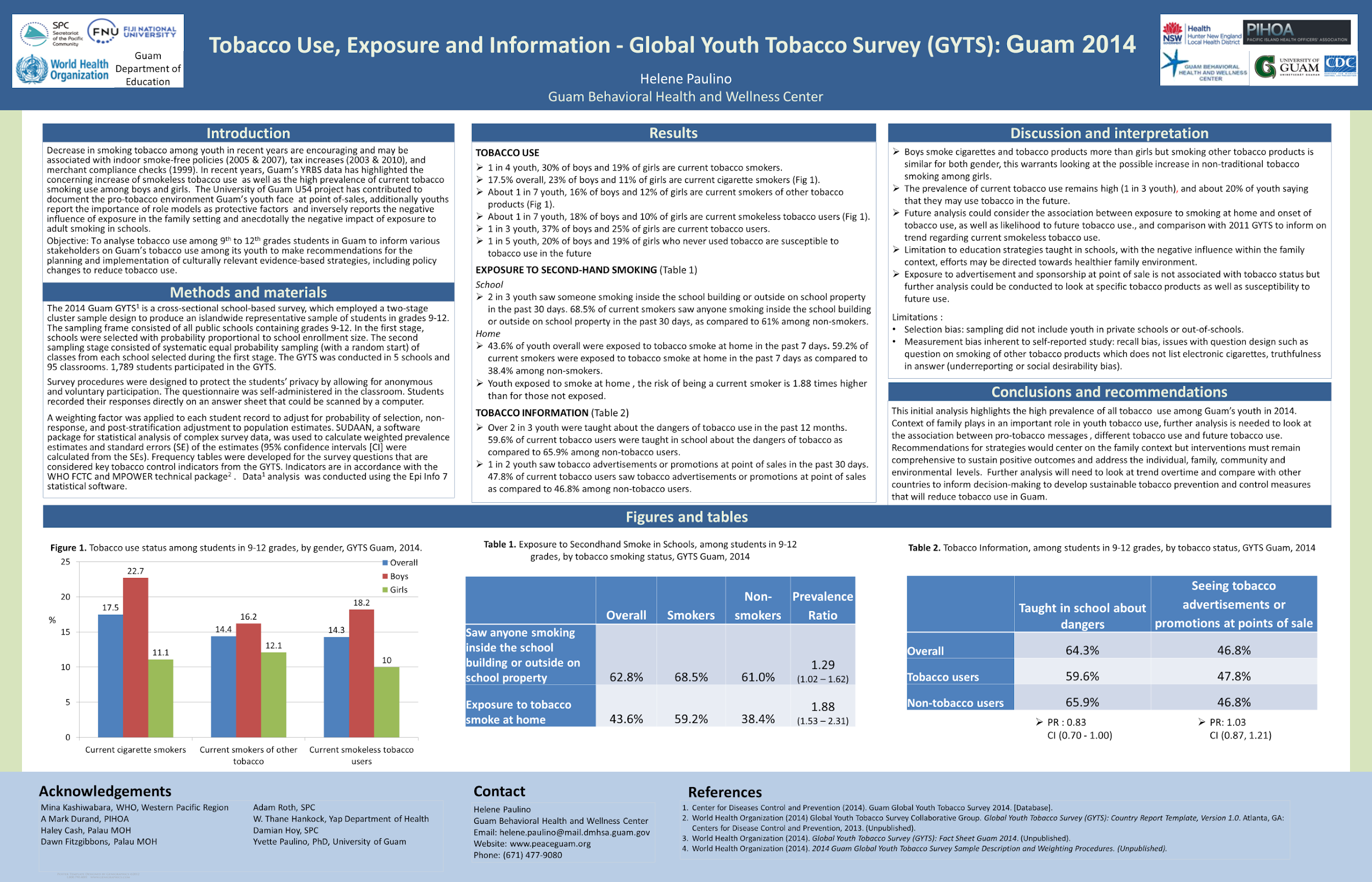 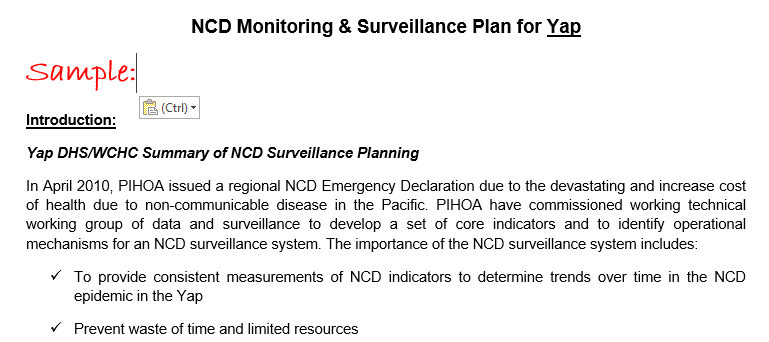 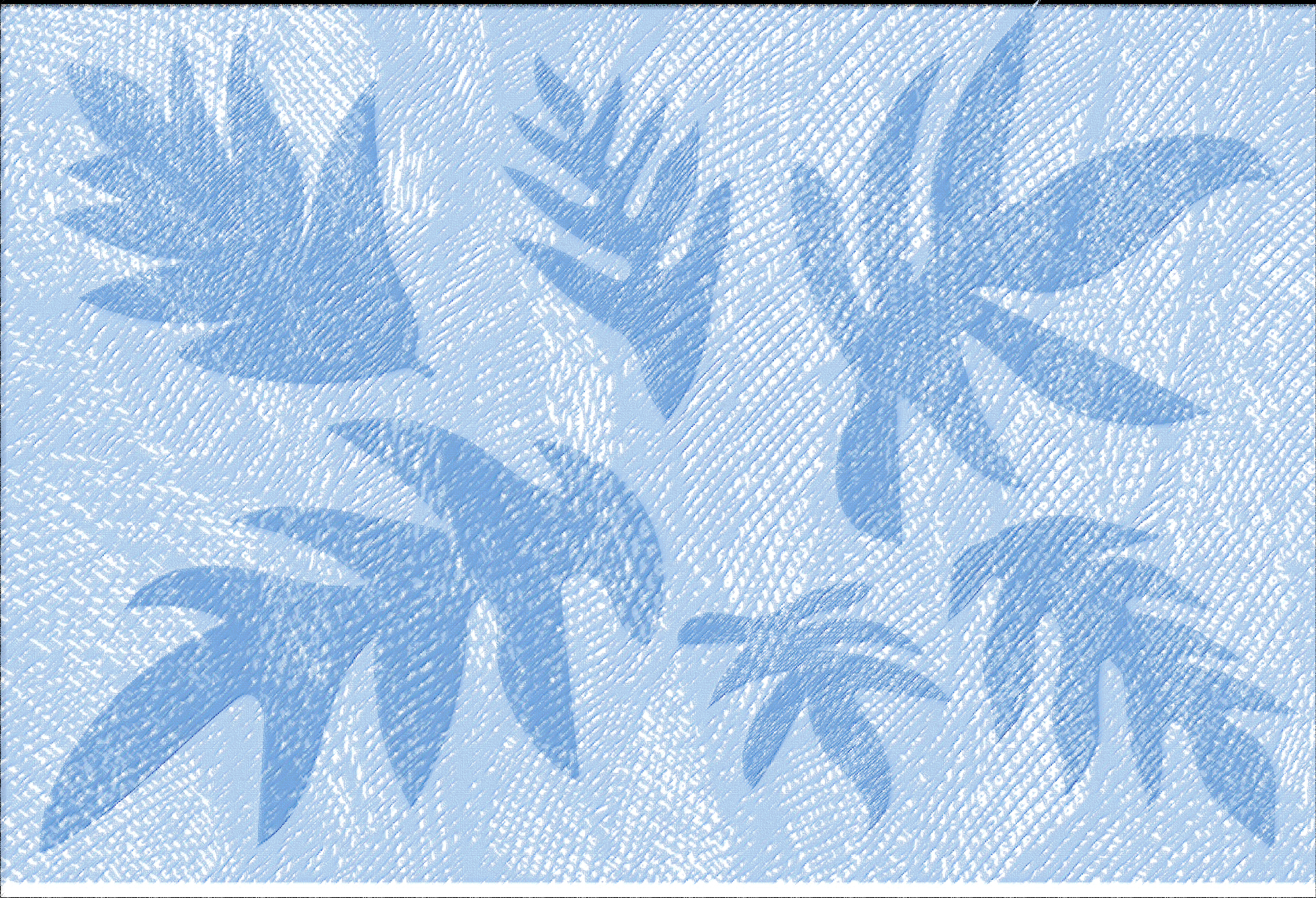 Learning by Doing, Voices of PGCFE Graduates
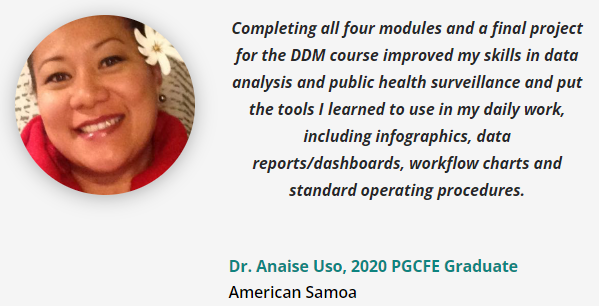 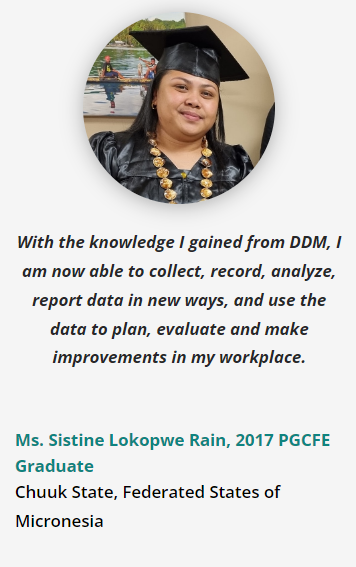 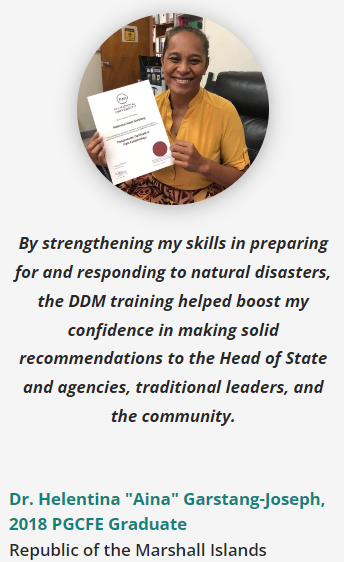 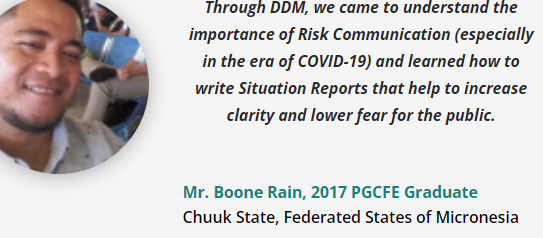 CONTACT US
Strengthening Health Interventions in the Pacific
PIHOA Guam Office 

Pacific Island Health Officers Association 
GCIC Building
414 W Soledad Avenue, Suite 906 
Hagåtña, GU 96910

PHONE: (671) 735-3337
Elua mori
SHIP Program Administrator
Hélène Le Mouëllic
SHIP Program Manager
eluam@pihoa.org
helenel@pihoa.org
PIHOA.ORG
Thank You
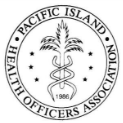 REGIONAL EPI UNIT
Dr. Mark Durand, SHIP Faculty Lead
Dr. Haley Cash, NCD Regional Epidemiologist
Dr. Thane Hancock, CDC Preparedness Epidemiologist 
Hélène Le Mouëllic, SHIP Program Manager
Stephanie Kern-Allely, CD Regional Epidemiologist
Dr. Yvette Paulino, PPHF Program Manager
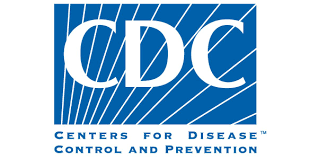 PIHOA.ORG